Tactical Combat Casualty Care UpdateJune 2023
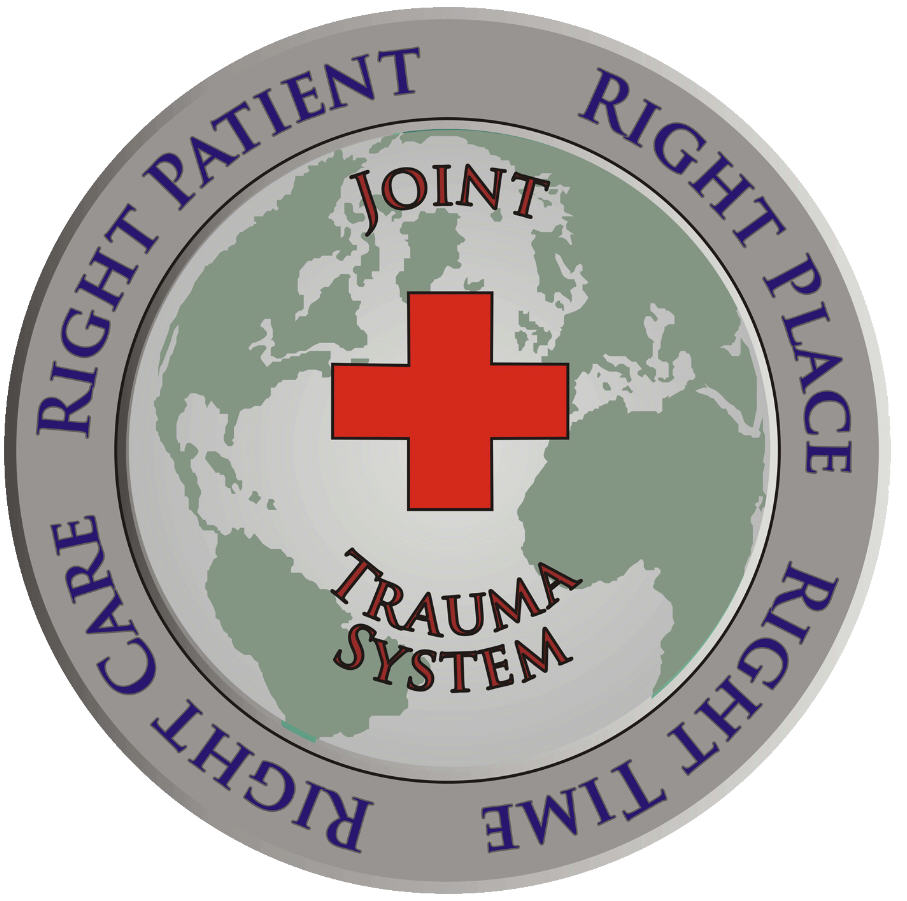 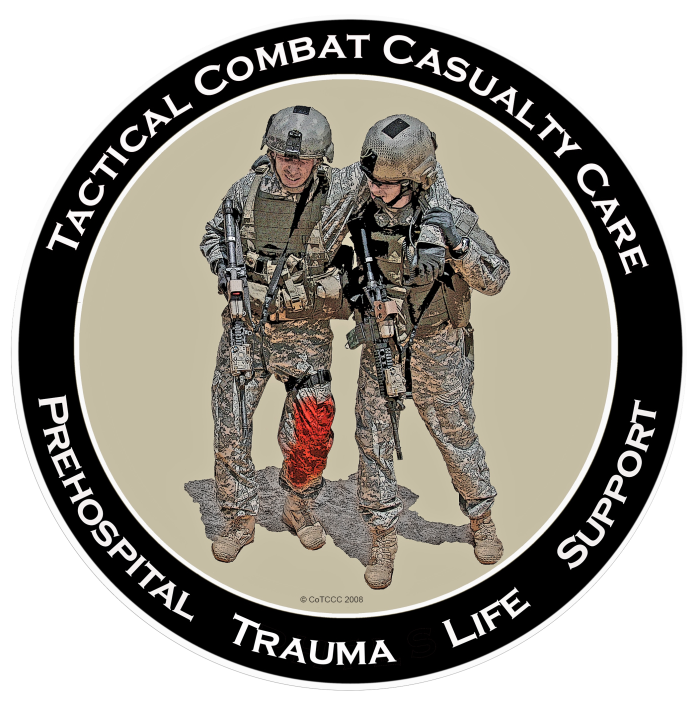 Brendon Drew, DO, FAWM, FACEP
Harold Montgomery, SO-ATP
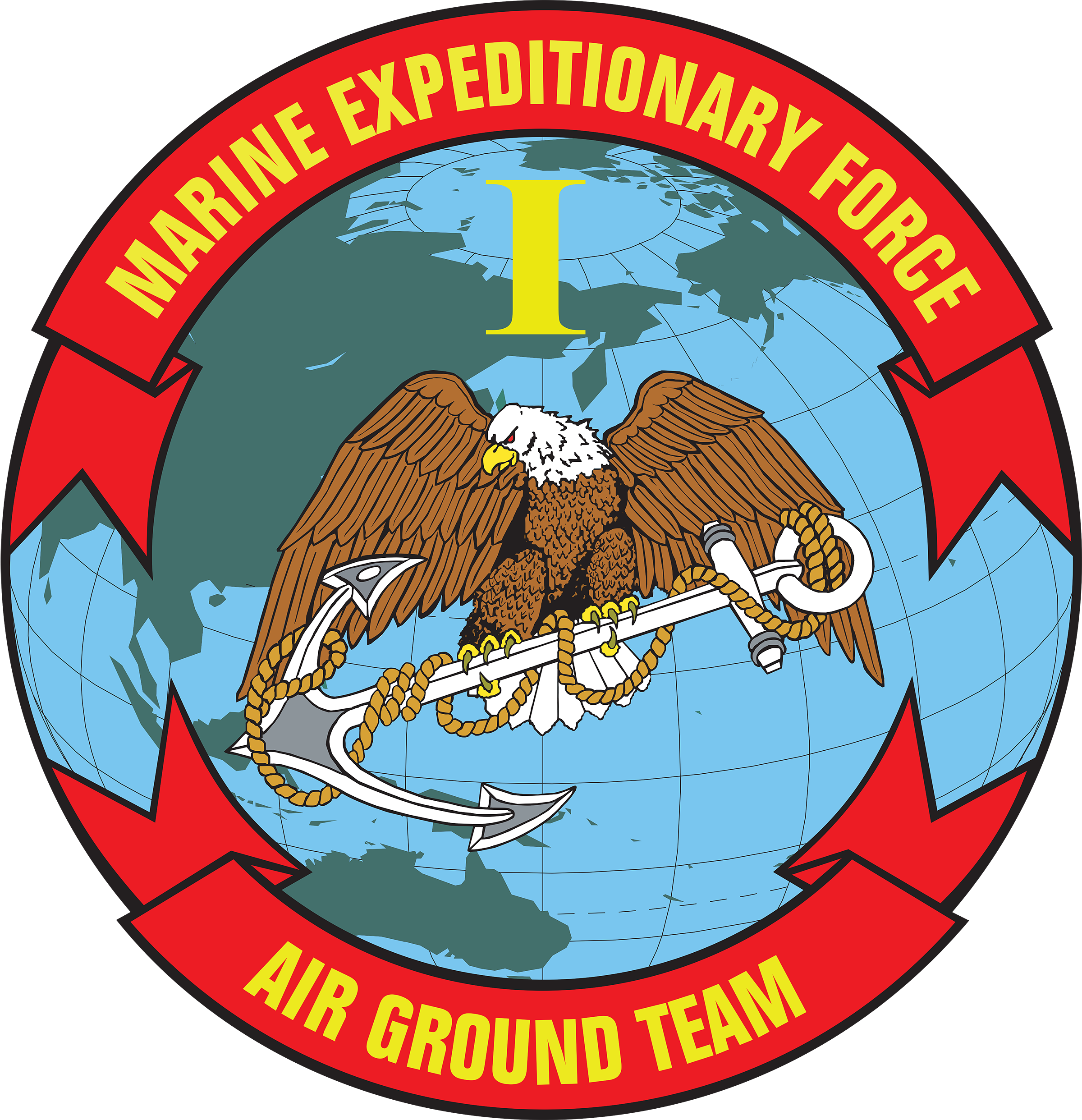 Disclosures
My views and opinions may not reflect those of the Defense Health Agency, the Joint Trauma System, the U.S. Navy, the U.S. Marine Corps or the Department of Defense
My opinions may not reflect those of other medical directors
No financial conflicts
My friends and I share slides
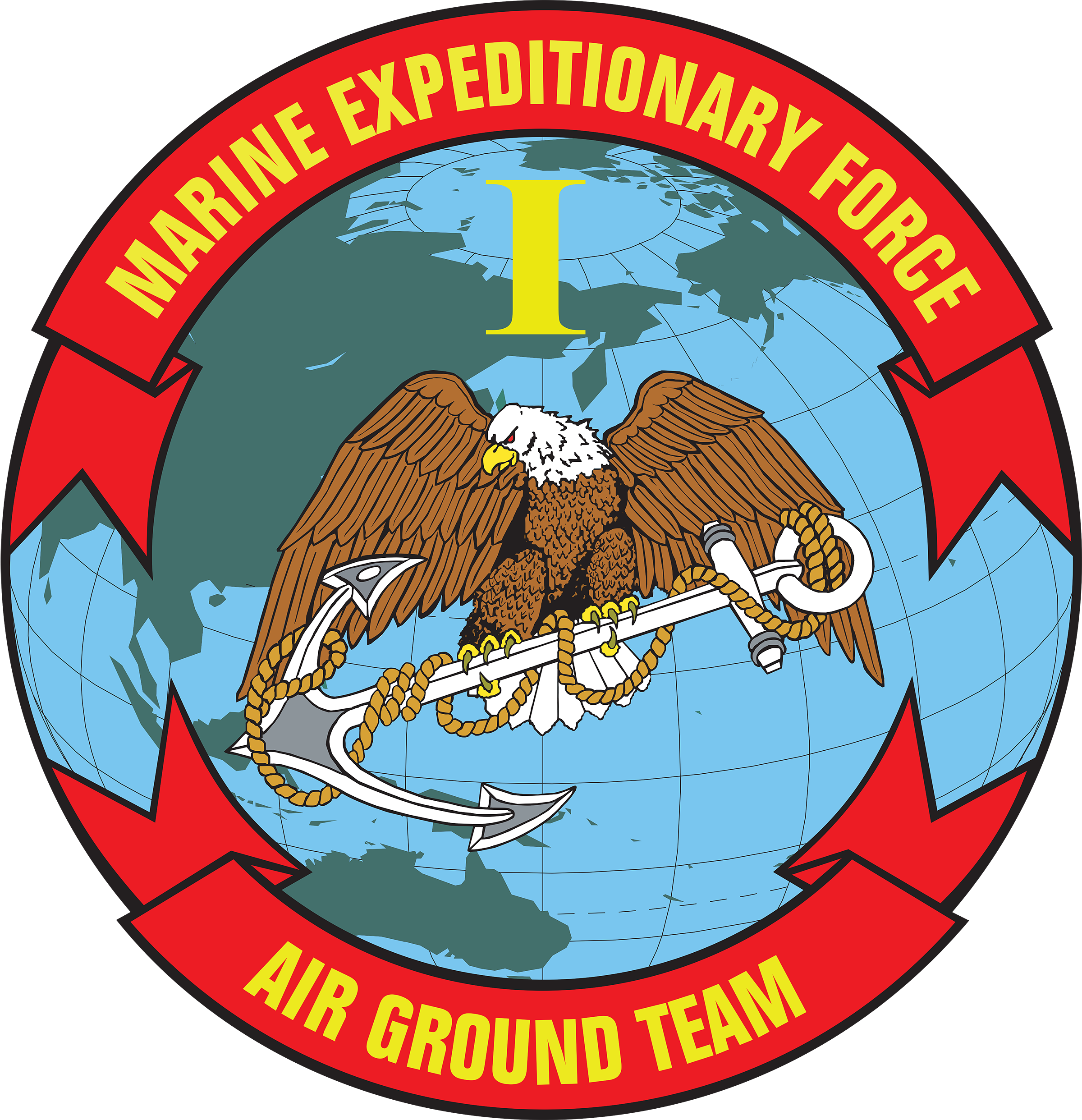 Perspective
An end-user for 20 years
My son is an end-user
Marine Expeditionary Force
Privileging Authority
Medical director
No command authority
Nothing gets a pass because “That’s the way we’ve always done it.”
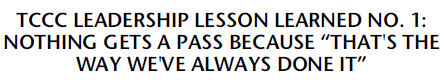 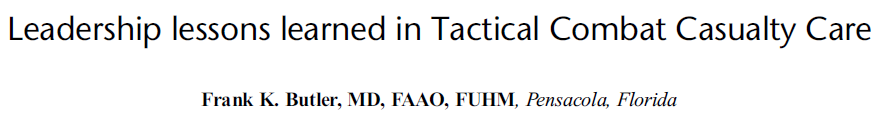 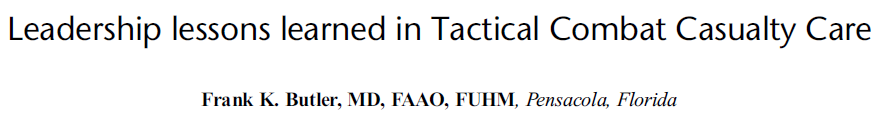 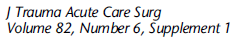 Focus
Evidence
Logistics
Recommendations
Guidelines (not protocols)

TXA example
TCCC Employment
Medical Direction
Curriculum
Change Paper
Guidelines
Detail
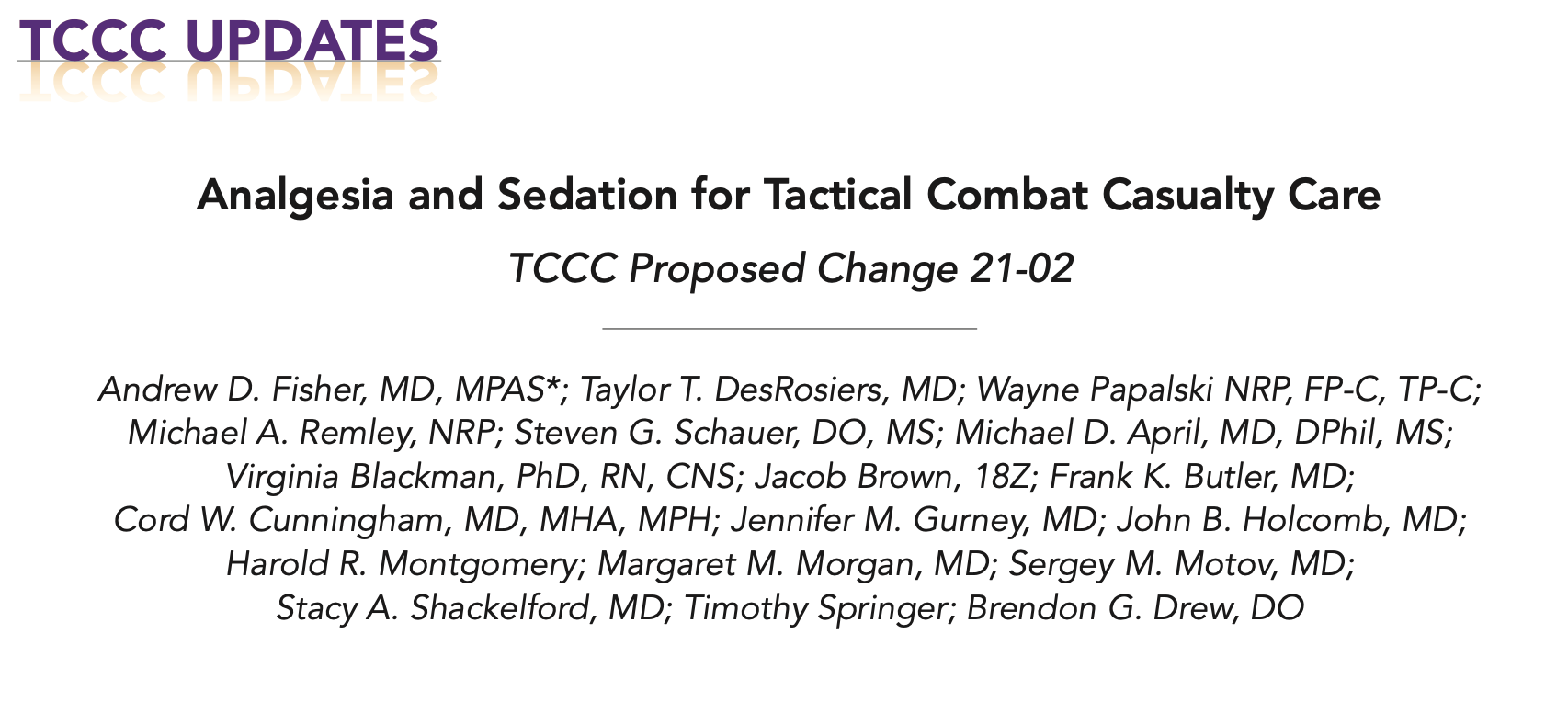 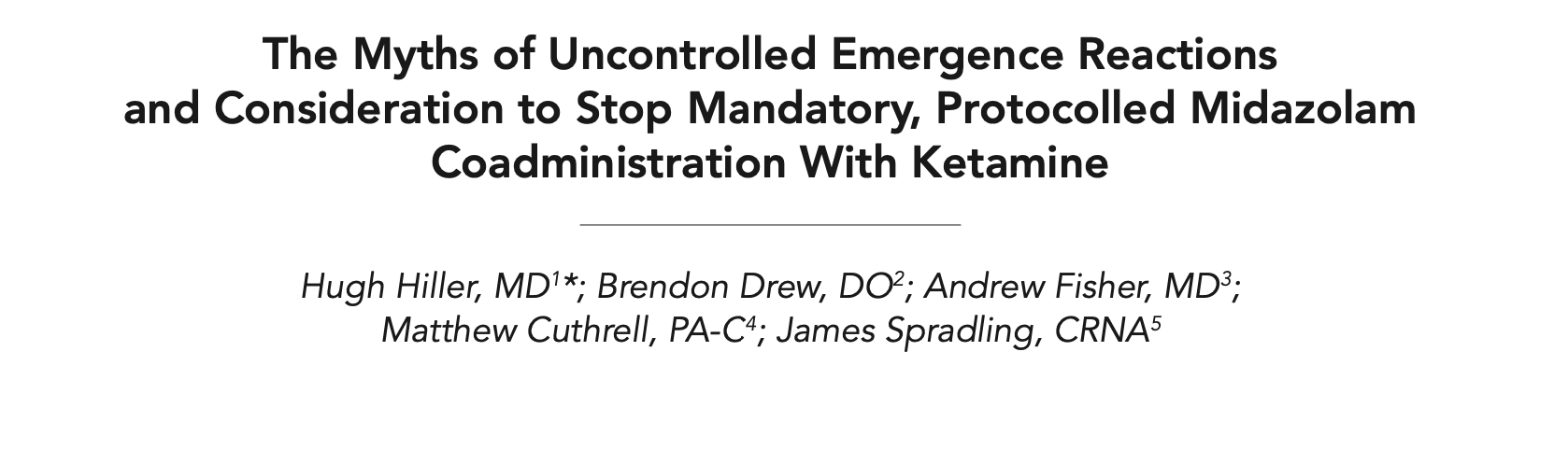 Analgesia and Sedation
Added IV/IO/IN fentanyl for Tier 4
Avoidance of polypharmacy
Avoidance of protocolled benzodiazepines
Address incomplete dissociation
Directly address full dissociation
Did not add sufentanil
Pending TCCC Changes
Airway Management (Travis Shaw)
Interim: removed of Cric-Key and iGel
NPA/BVM as intermediate step
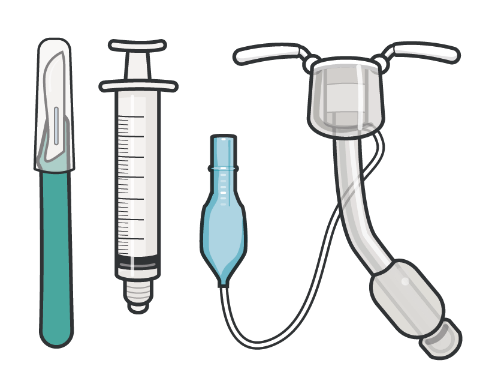 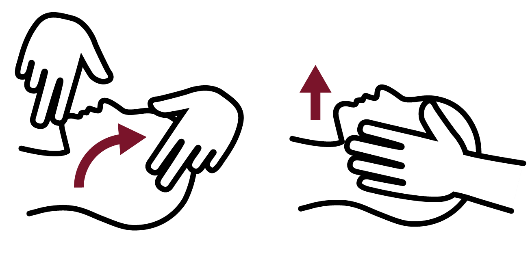 ?
?
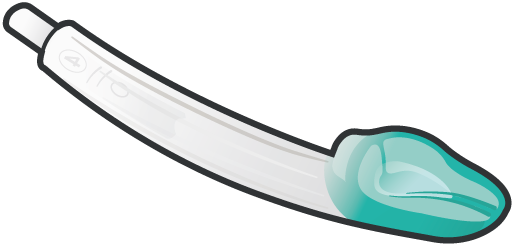 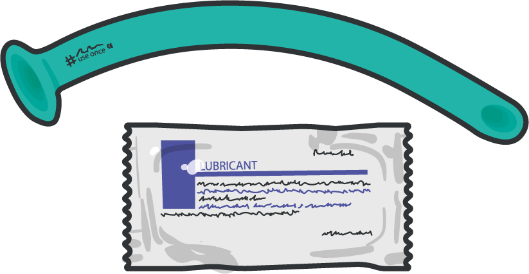 Pending TCCC Changes
TBI (Steve Rush)
Monitoring while sedated (+/- airway)
Prevent hypotension - Ideal blood pressure target?
Herniation targets - Ideal fluid choices?
Skill level expectations
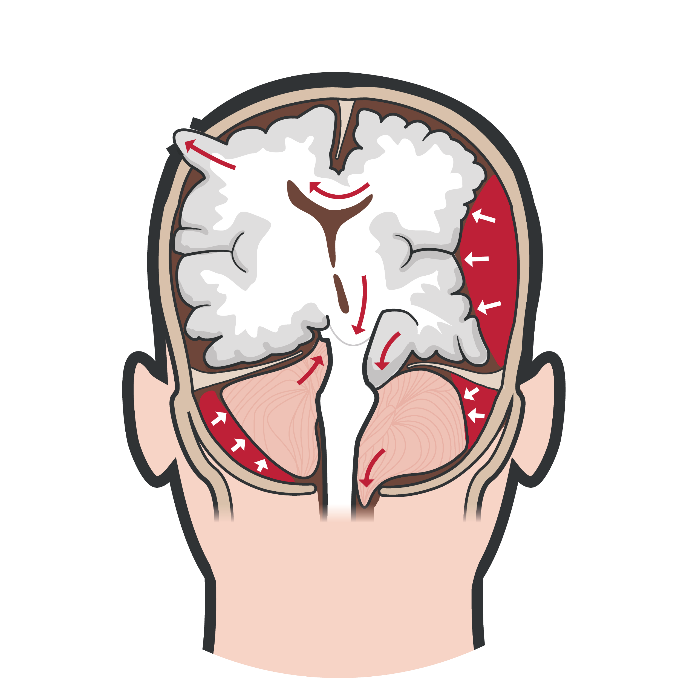 Hemorrhage Control
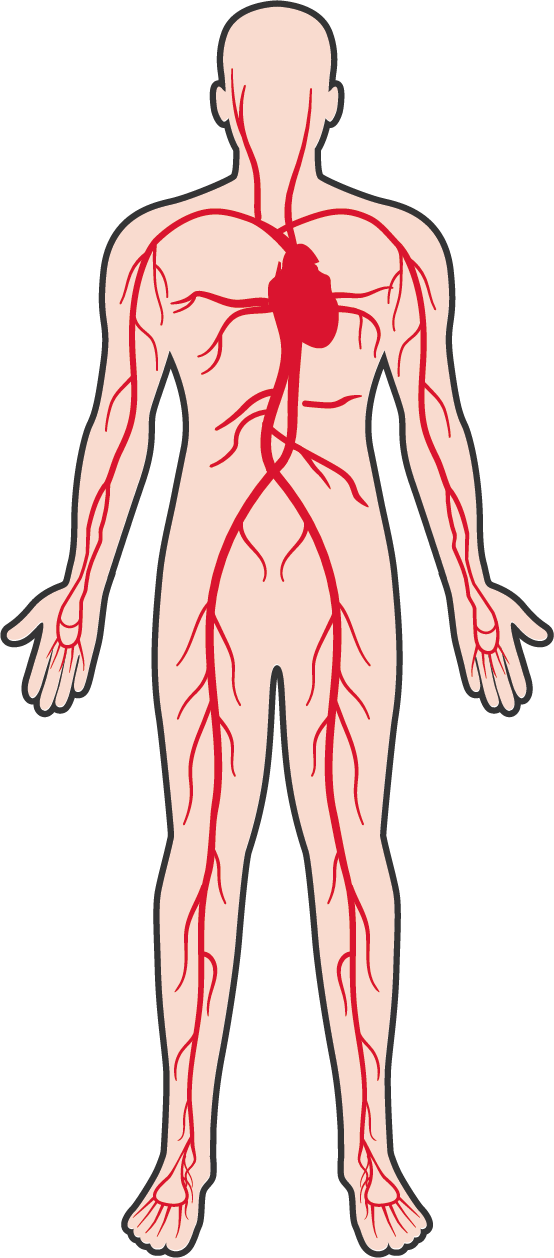 Lead: Win Kerr
Academic Action Officer: Ann Long
Re-evaluation of methods and devices
Minus TQs
Minus hemostatic agents
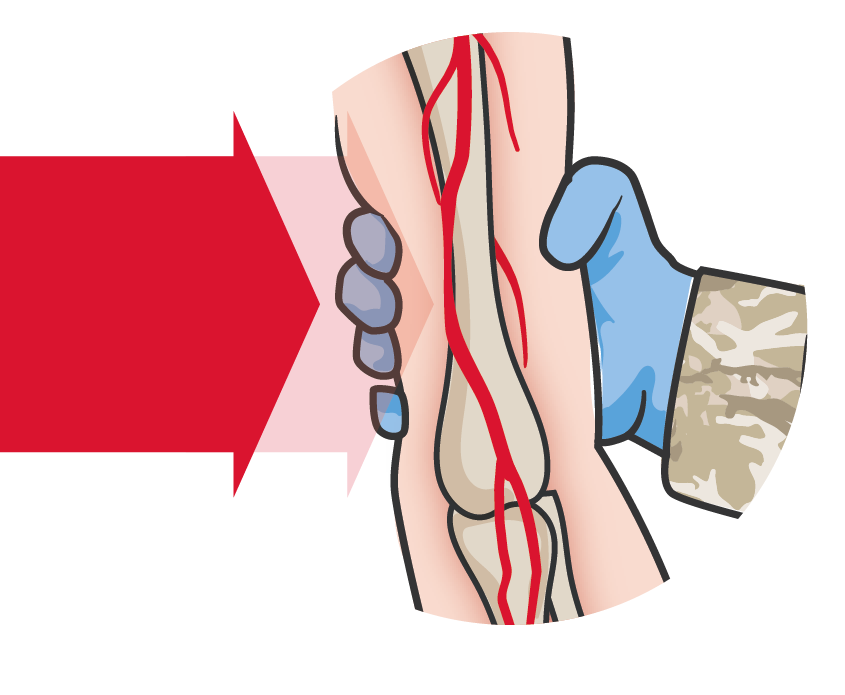 Hemostatic Agents
Lead: Lorenzo Paladino
Academic Action Officer: Montane Silverman
Review of objective comparisons
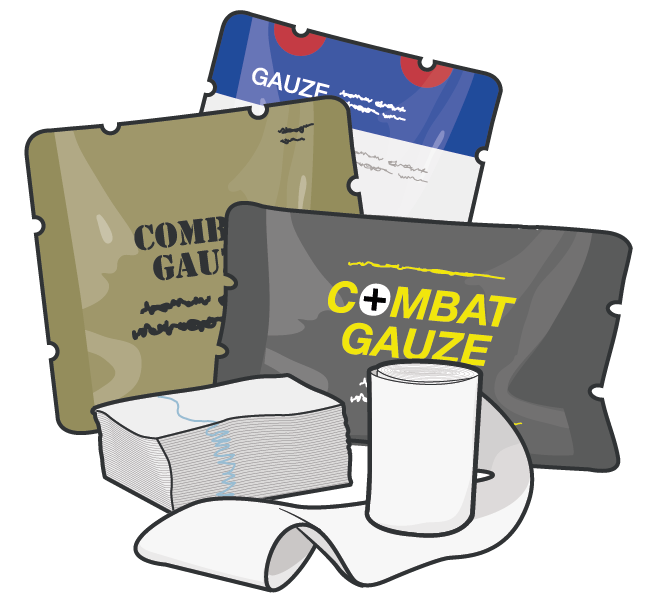 TXA
Lead: Chris Gonzalez
Academic Action Officer: Brit Long
Relook at 2020 change
Best dose
Speed of administration
Redosing
IM administration
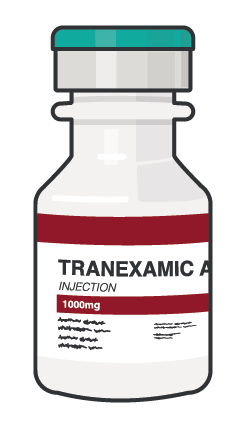 Pneumothorax
Lead: John Maitha
Academic Action Officer: Chris Androski
Needle vs finger priority
Registry review for needle complications
Prehospital thoracostomy
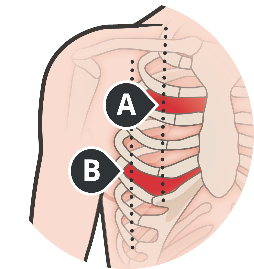 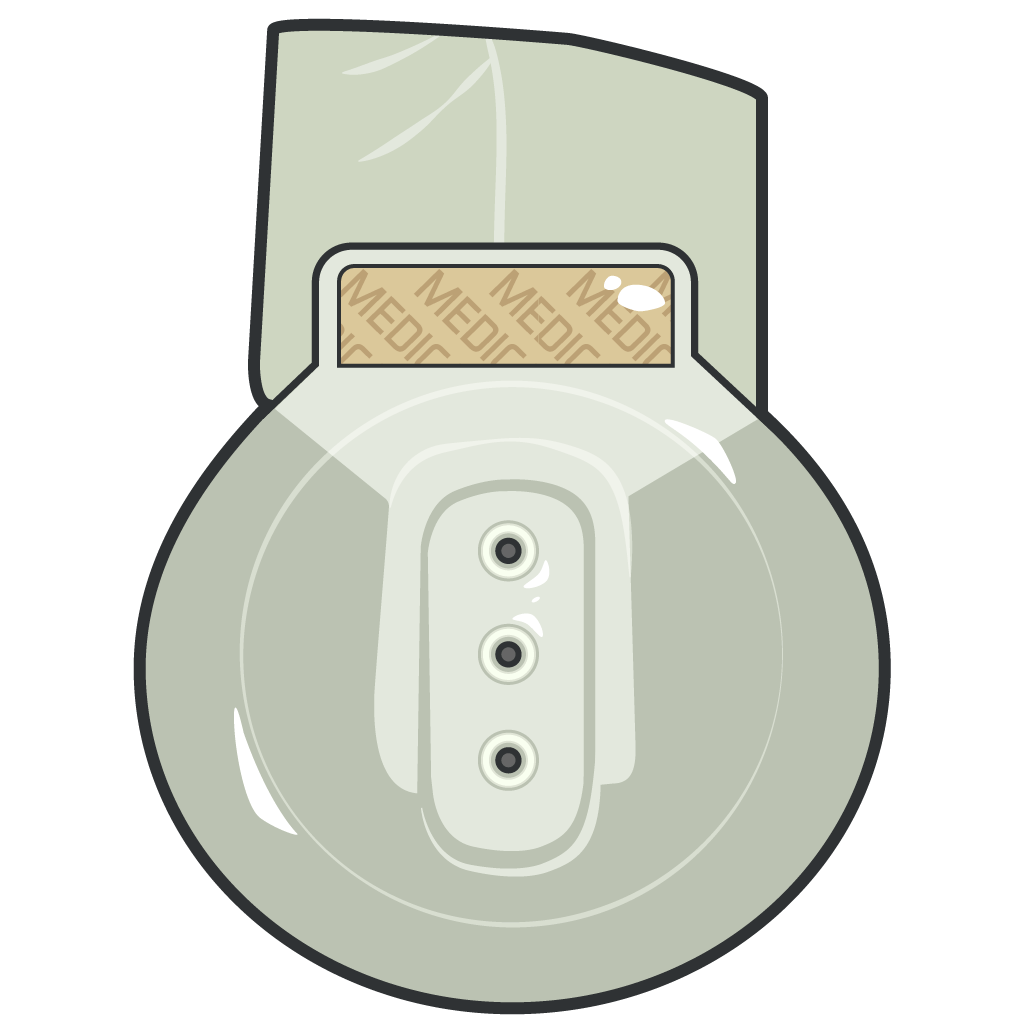 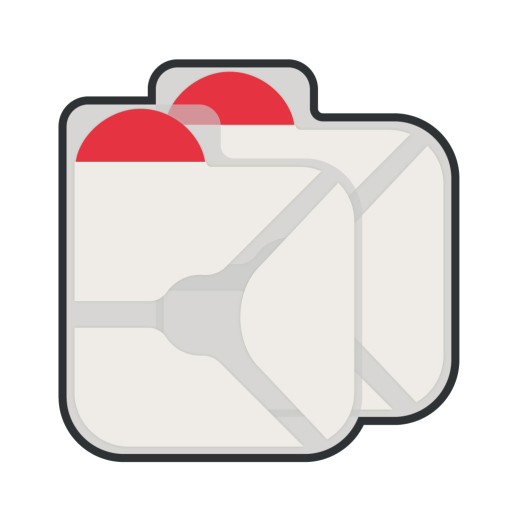 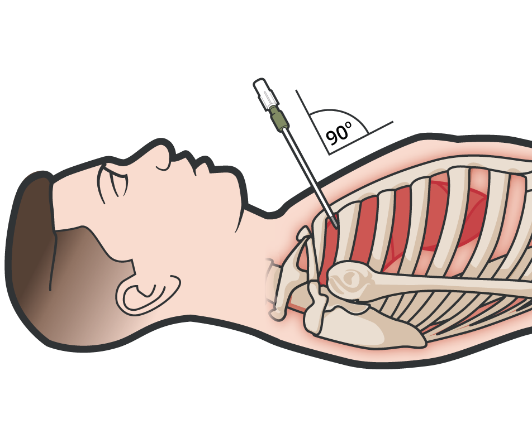 Antibiotics
Lead: Piotr Wisniewski
Selection
Timing
Review of prior neutral results
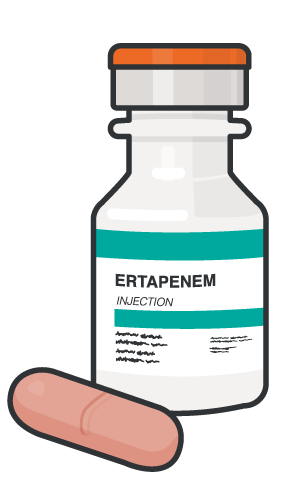 Working Efforts
TCCC in Extreme Cold Weather
TCCC in CBRN
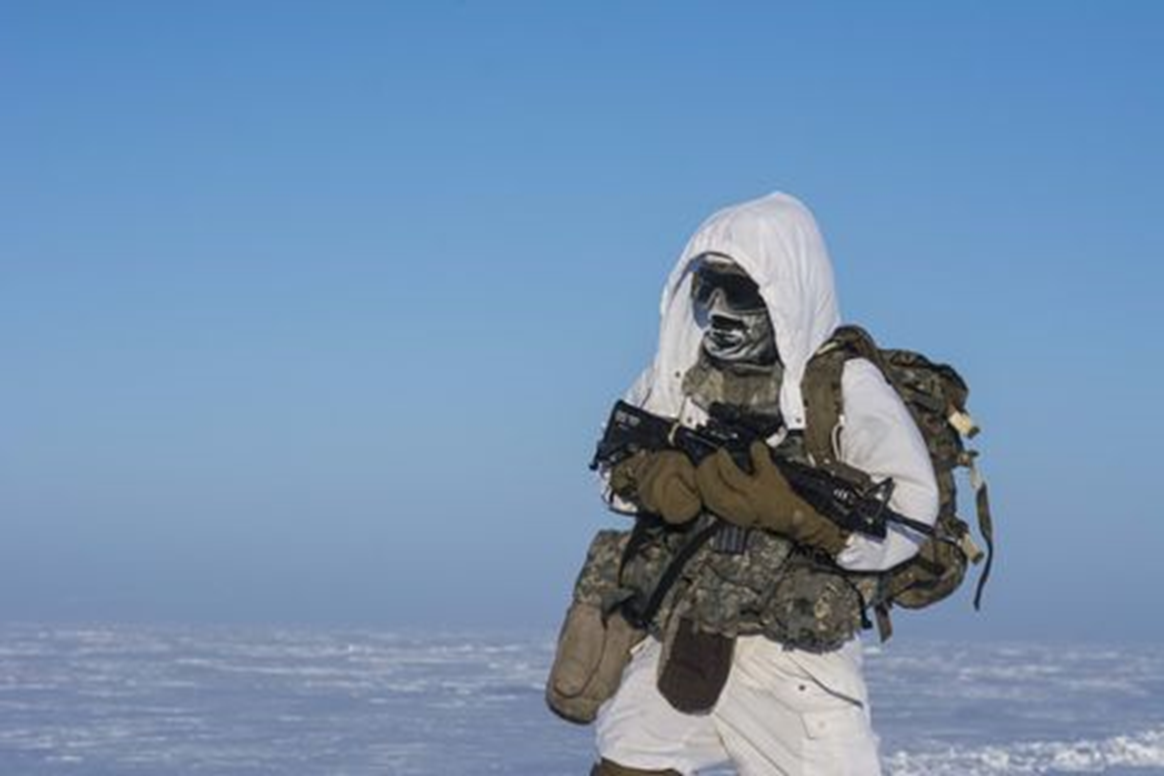 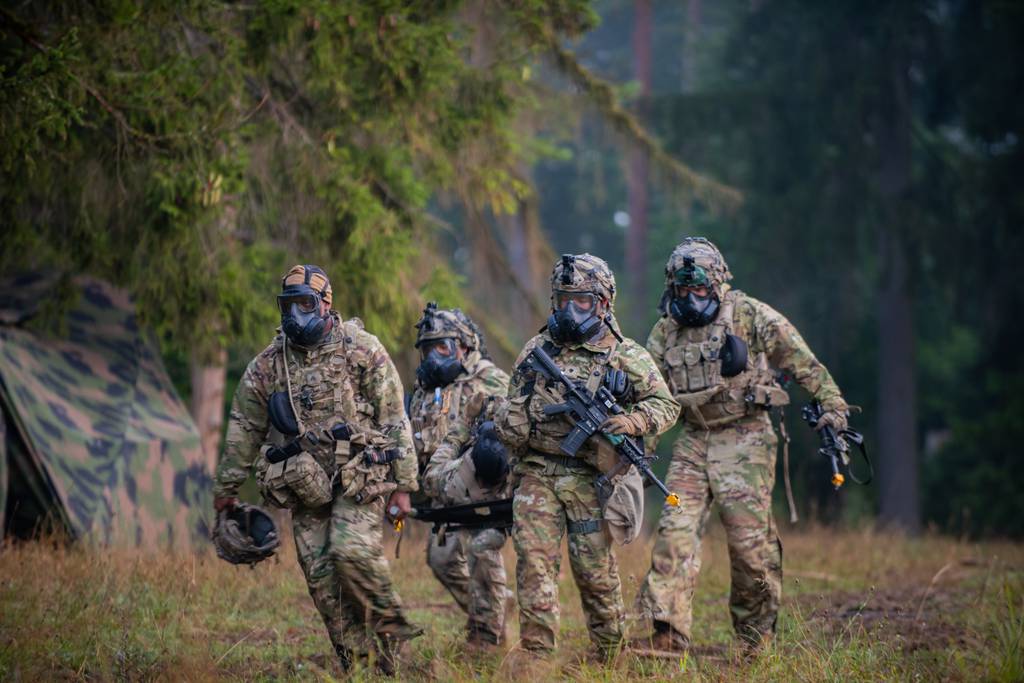 Prolonged Casualty Care
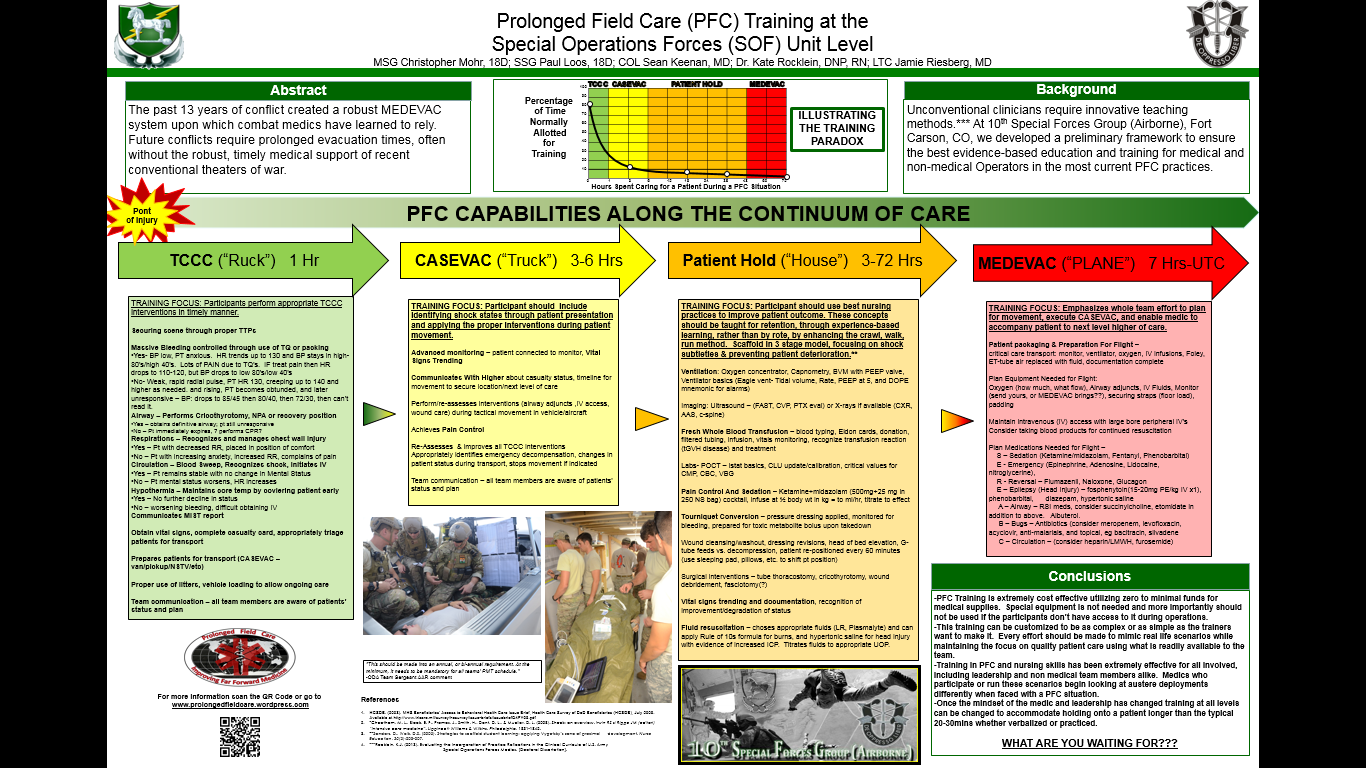 TCCC (“Ruck”) 
1 Hr
CASEVAC (“Truck”) 
3-6 Hrs
Patient Hold (“House”) 
3-72 Hrs
MEDEVAC ("PLANE") 
7 Hrs-UTC
PFC vs PCC
Prolonged Field Care Continues
SOCOM effort
Broader focus
Prolonged Casualty Care
Conventional Forces
Narrower focus
Continuation of TCCC
JTS Guidelines
JTET Curriculum
Prolonged Casualty Care (PCC)
PCC Guidelines published Dec 2021
PCC Curriculum Working Group developing learning objectives and curricula core requirements.

PCC Working Group transitioning to standing subcommittee under CoTCCC.
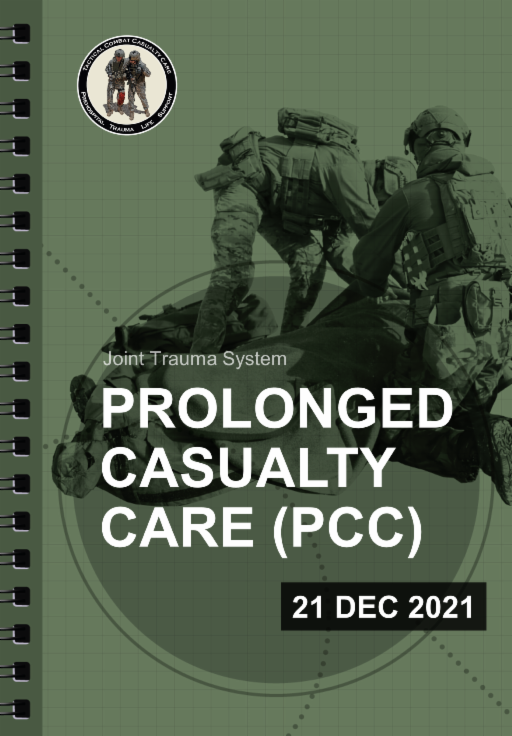 Spectrum of Role I Care
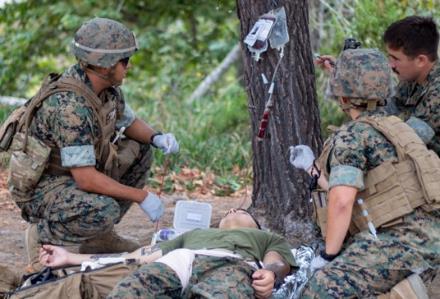 DNBI:
Tropical Medicine
Mental Health
Ortho Injuries
Women’s Health
30 min
90 min
70 hours +
Prolonged Casualty Care
Sick Call Screener
Prev Med Techs
Embedded Mental Health
EMT-Basic
TCCC
Valkyrie
Whole Blood
International Involvement
JTS Liaisons
Nominated by leadership
Co-authors
CPGs
Change papers
Selected by expertise, experience and publications
Deployed Medicine
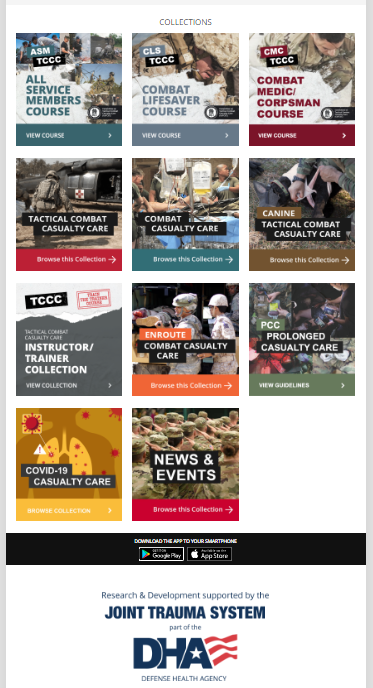 www.deployedmedicine.com
“Deployed Medicine” mobile app on iOS or Android
A Training, Education, Pre-Deployment and Down-Range Tool for individuals and organizations.
All Course and Content can be downloaded to personal and gov EUD Smart Devices and Desktop
Assessments are taken within Deployed Medicine and maIntained in student record
Now: 
All TCCC Training & Reference
JTS Clinical Practice Guidelines
Canine Casualty Care
Prolonged Casualty Care
Coming:
EWSC, ASSET+, KSA-related, Equipment Ref & Tng
Emerging:
Equipment    Behavior Health    SOF Medicine    Global Health
QUESTIONS/COMMENTS
Harold Montgomery
Joint Program Manager, TCCC
Vice Chair, Committee on TCCC
Joint Trauma System 
Harold.r.montgomery2.CIV@health.mil
HRMontgomery75@gmail.com
Brendon Drew
Chair, Committee on TCCC
Joint Trauma System 
prehospital1996@outlook.com
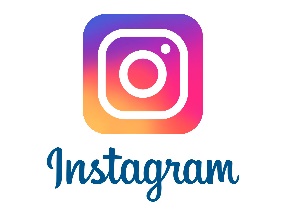 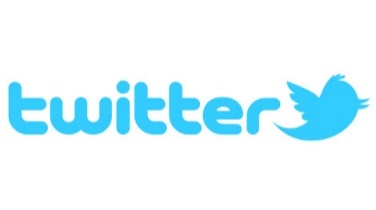 @CommitteeonTCCC
tc3committee
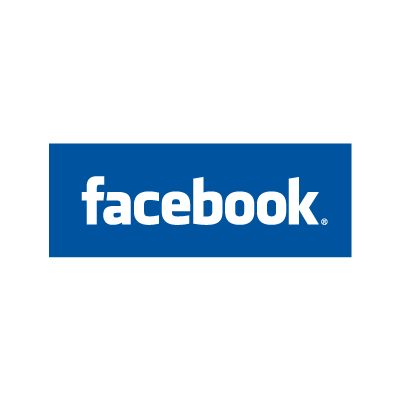 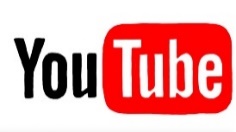 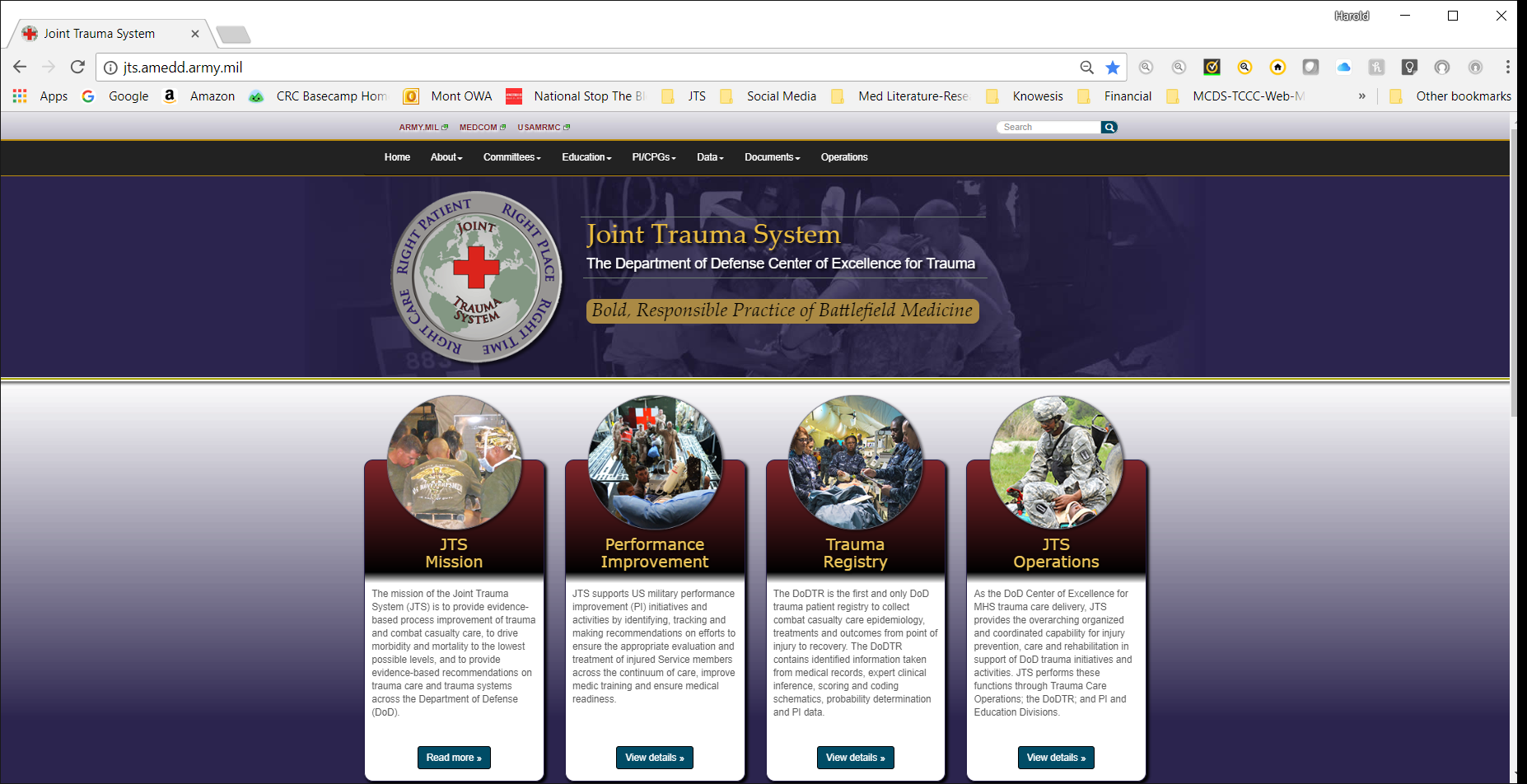 @CoTCCC
CoTCCC Committee-on-TCCC
http://jts.amedd.army.mil/